Rhythms
By Laura Walsh
The Downs & Ups
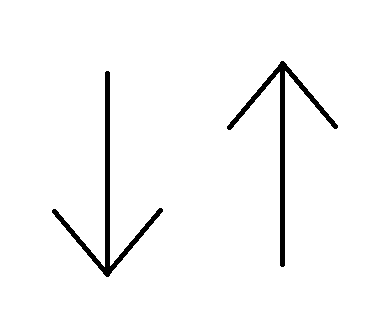 Say:
Down
Up
The Downs & Ups
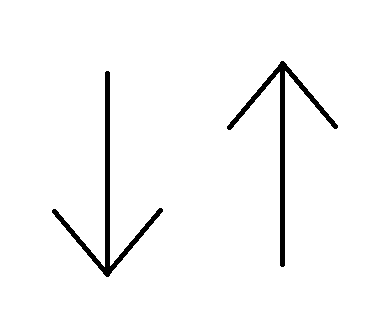 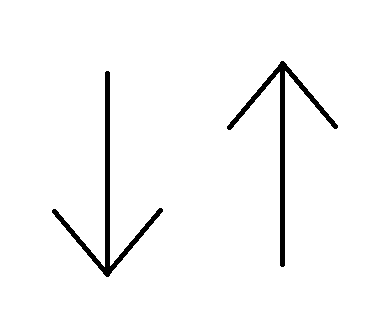 Down
Up
Say:
Down
Up
The Downs & Ups
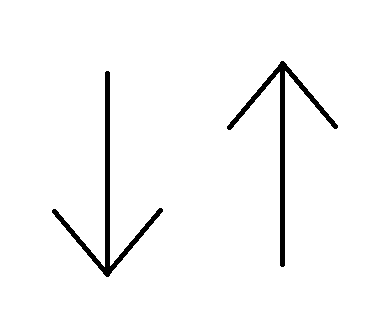 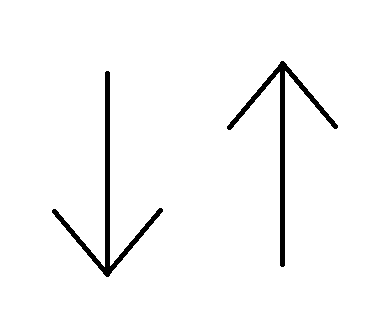 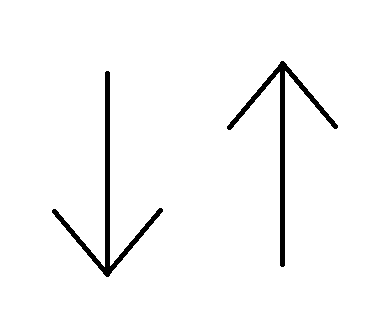 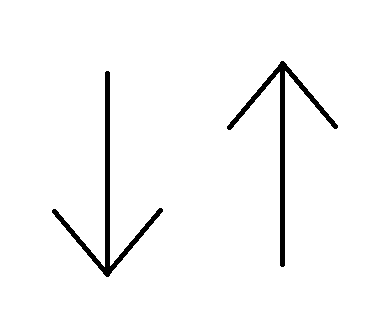 Say:
Down
Up
Down
Up
Down
Up
Down
Up
Adding Rests
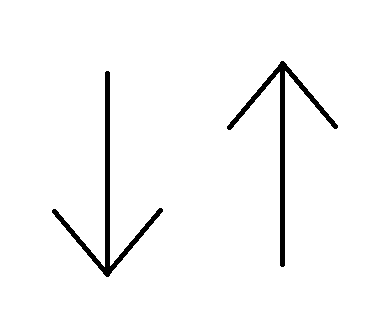 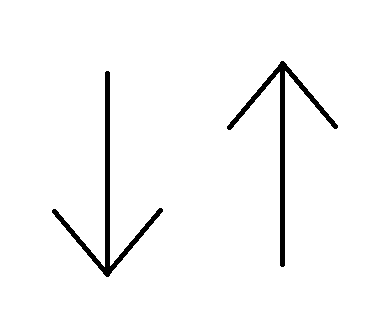 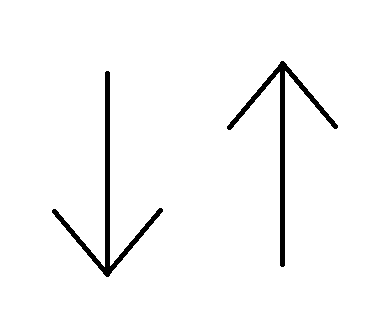 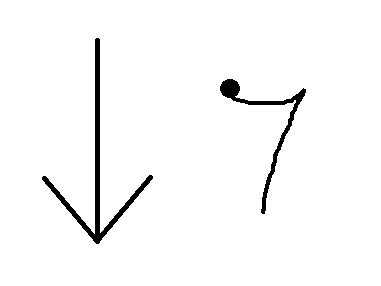 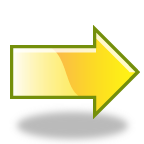 Say:
Down
Down
Up
Down
Up
Down
Up
What kind of rest is this?
It’s an Eighth Rest
Adding Rests
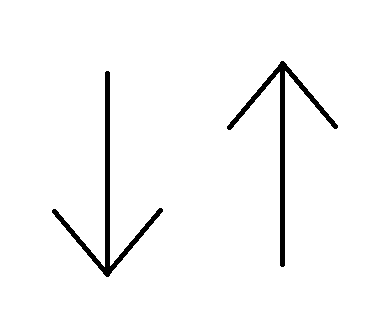 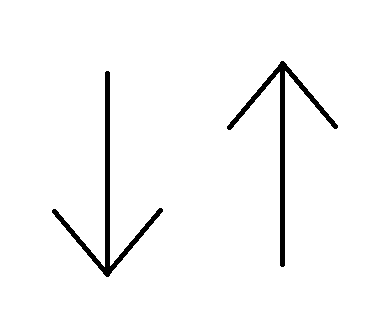 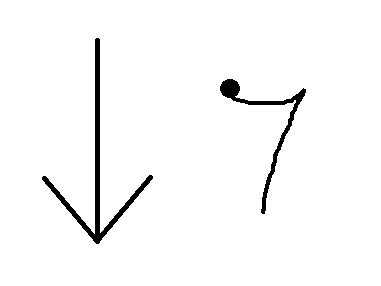 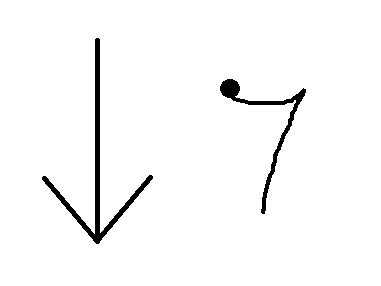 Say:
Down
Down
Down
Up
Down
Up
Adding Rests
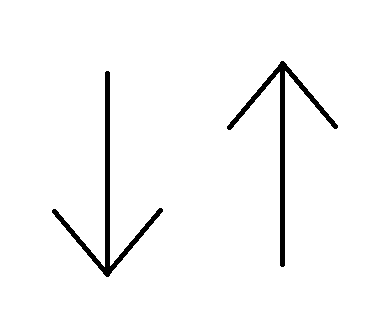 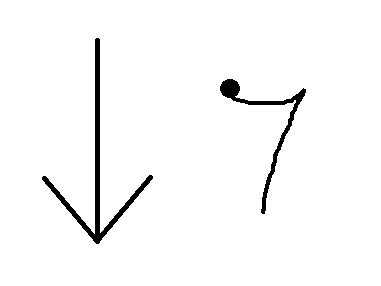 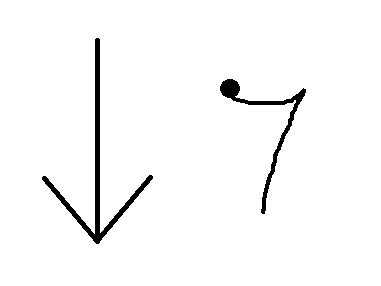 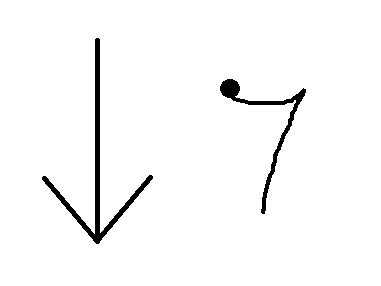 Say:
Down
Down
Down
Down
Up
Adding Rests
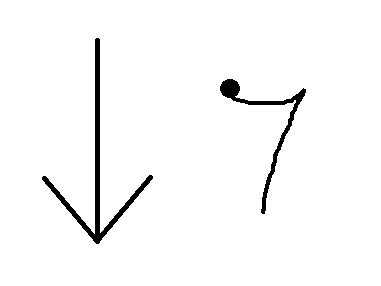 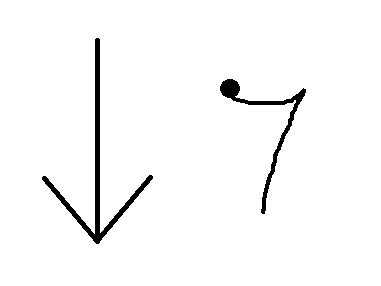 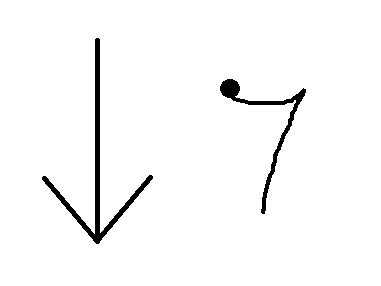 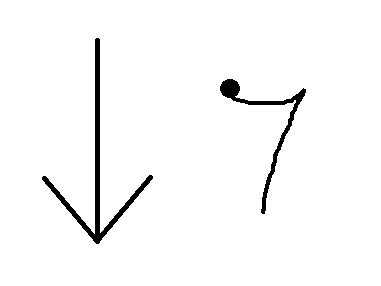 Say:
Down
Down
Down
Down
Without the Words!
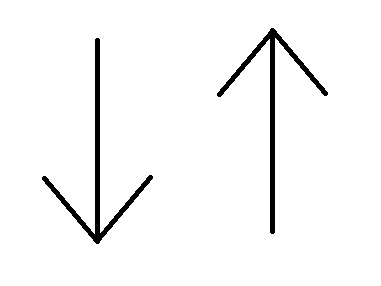 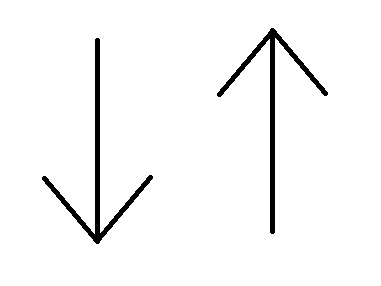 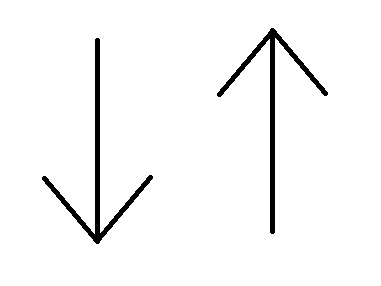 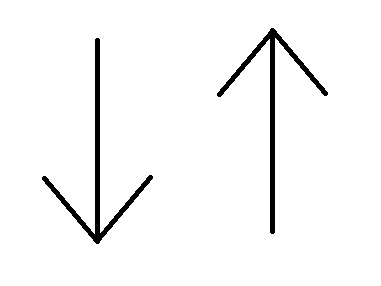 Without the Words!
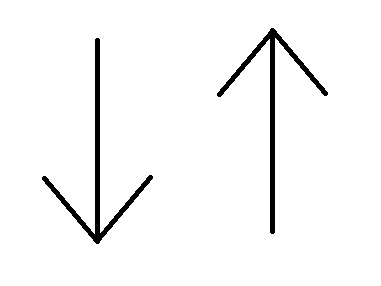 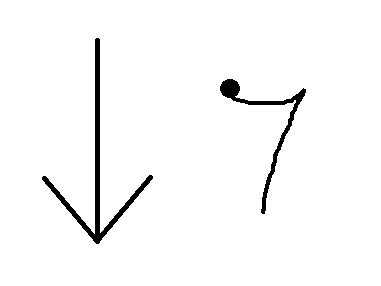 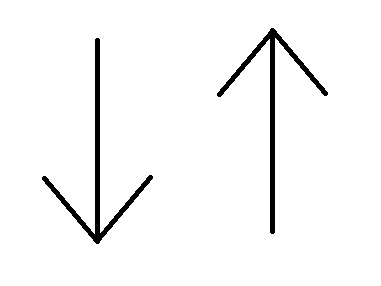 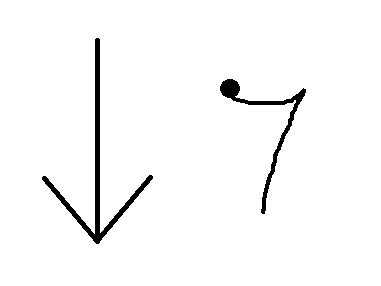 Without the Words!
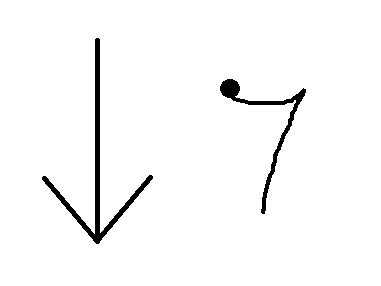 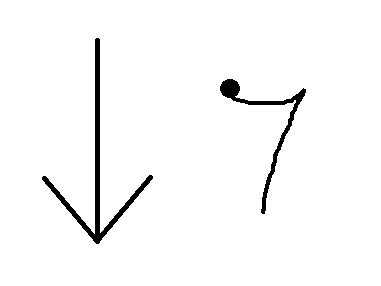 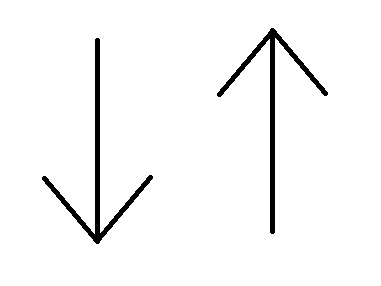 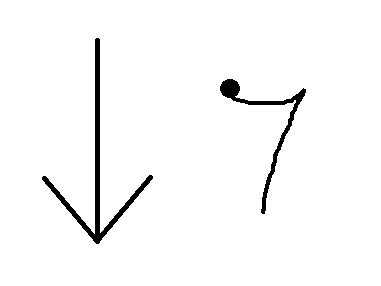 Without the Words!
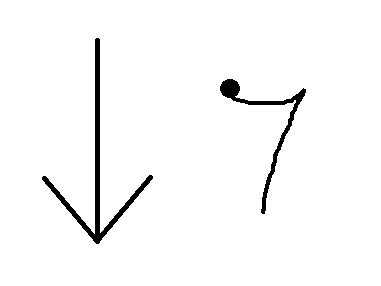 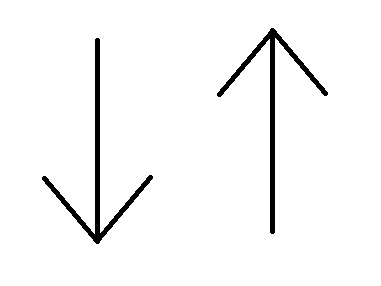 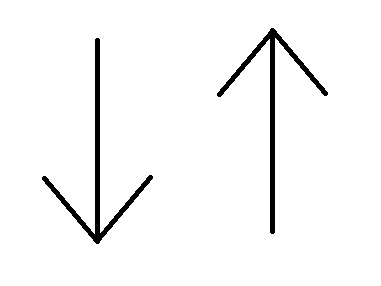 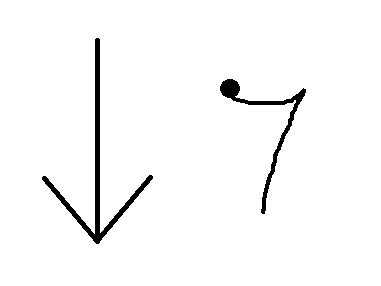 Without the Words!
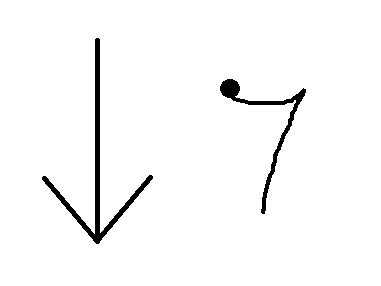 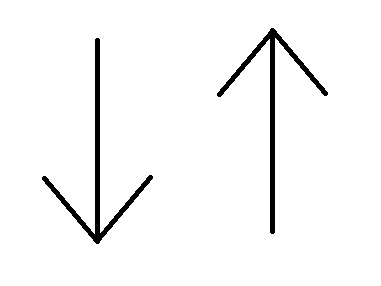 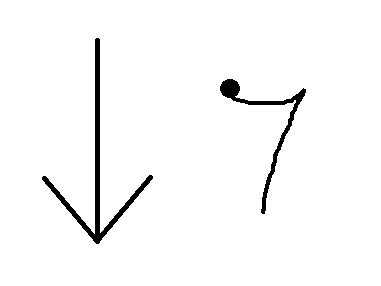 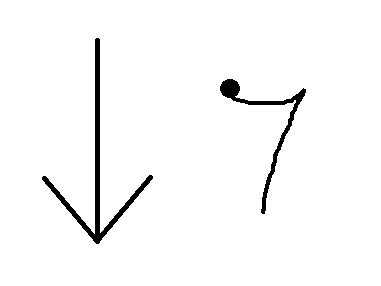 Can you rest on an “Down”?
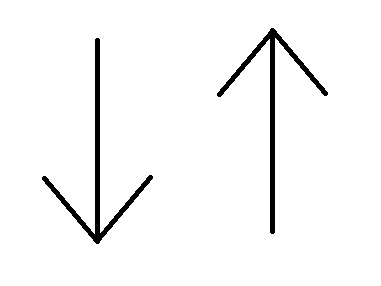 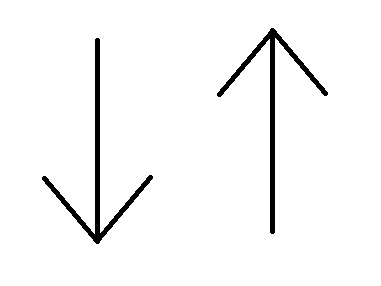 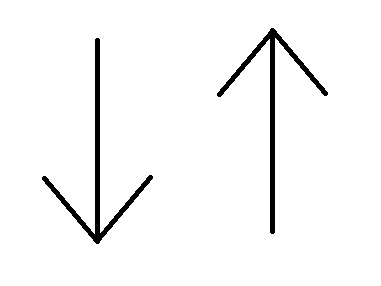 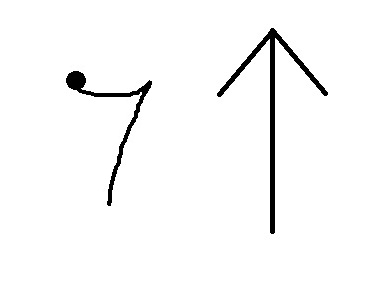 Say:
Down
Up
Down
Up
Down
Up
Up
Can you rest on an “Up”?
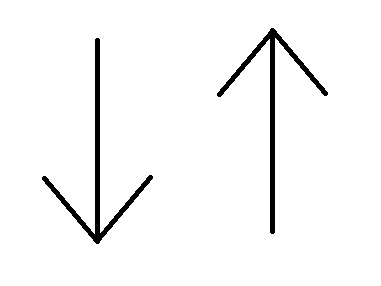 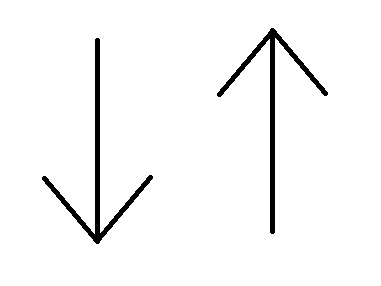 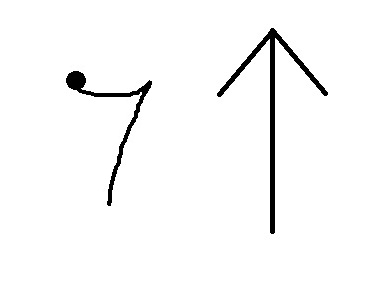 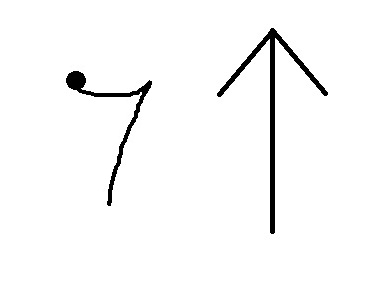 Say:
Down
Up
Down
Up
Up
Up
Can you rest on an “Down”?
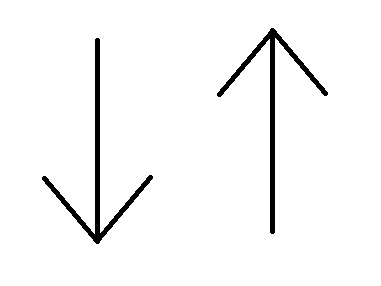 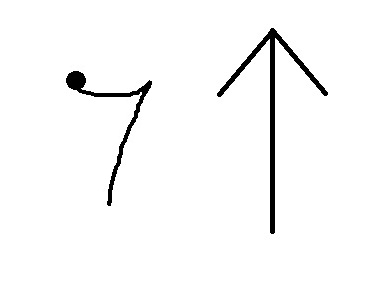 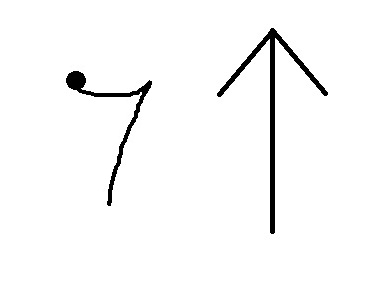 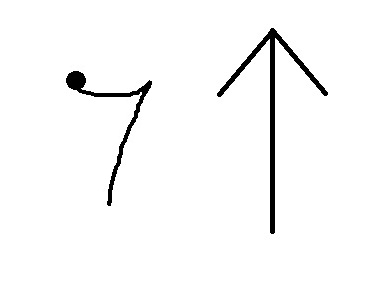 Say:
Down
Up
Up
Up
Up
Can you rest on an “Down”?
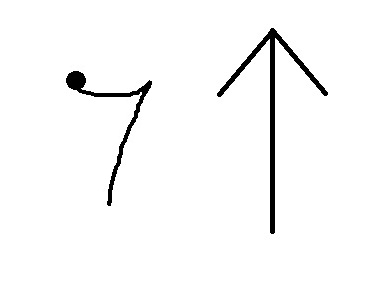 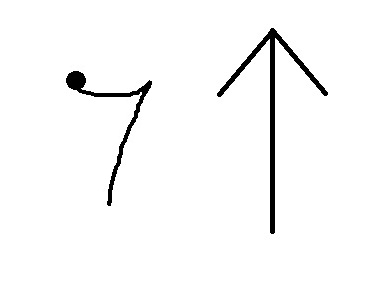 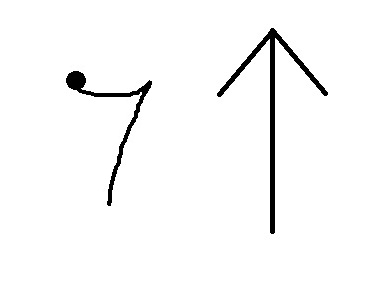 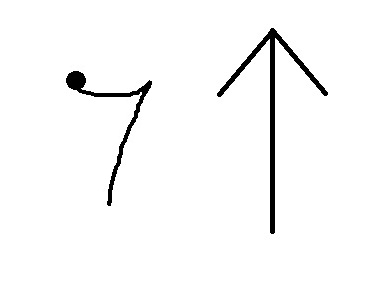 Say:
Up
Up
Up
Up
Can you nail it without the words?
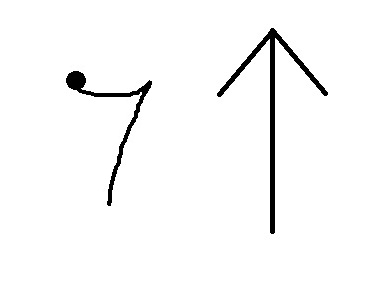 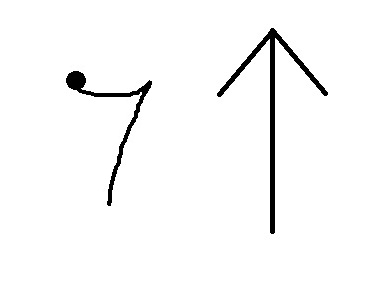 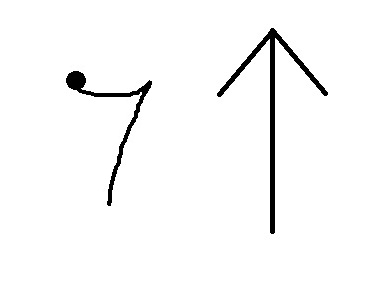 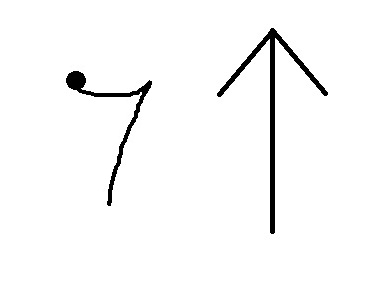 Can you nail it without the words?
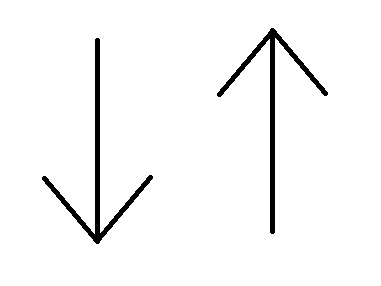 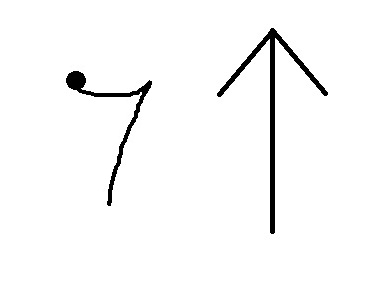 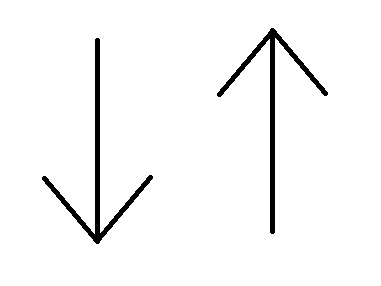 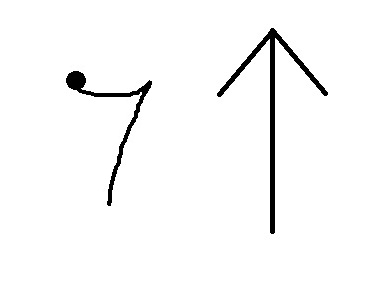 Can you nail it without the words?
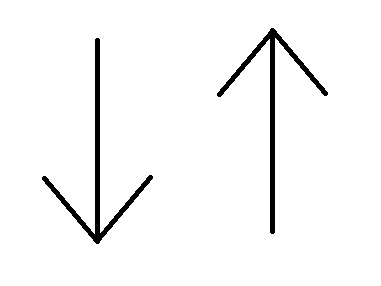 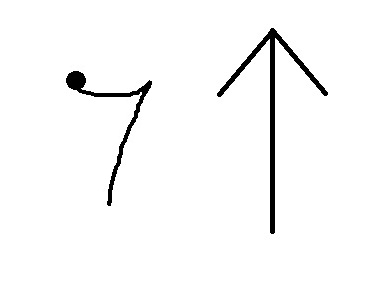 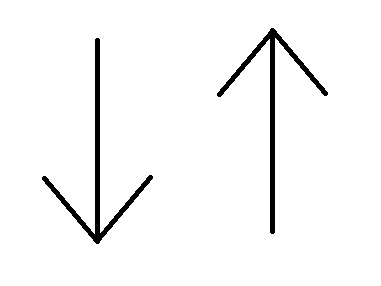 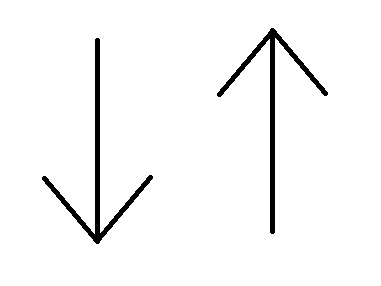 Can you nail it without the words?
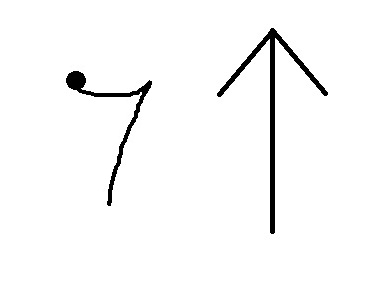 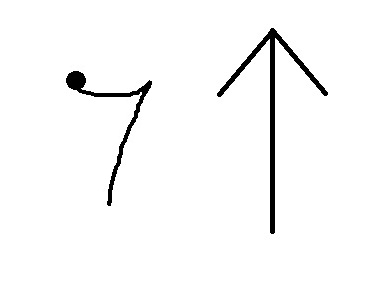 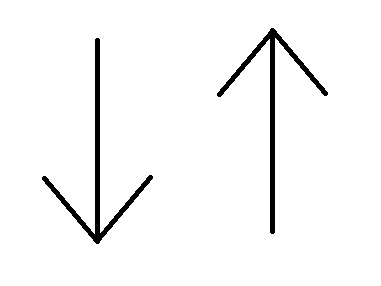 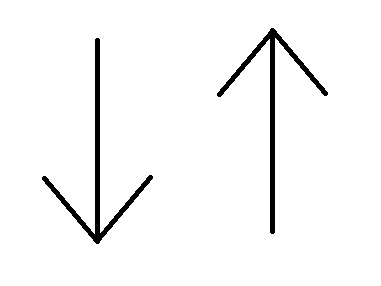 Can we mix all of this together?
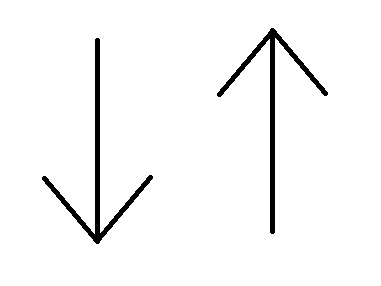 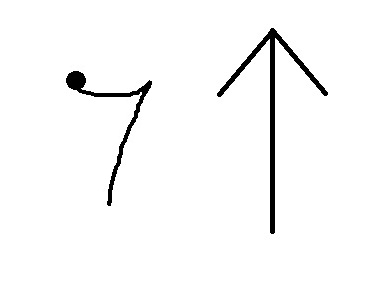 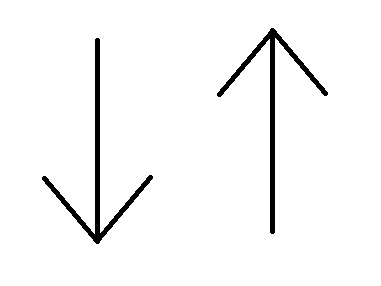 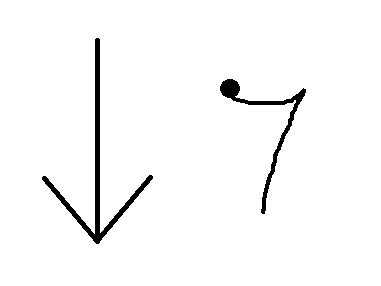 Can we mix all of this together?
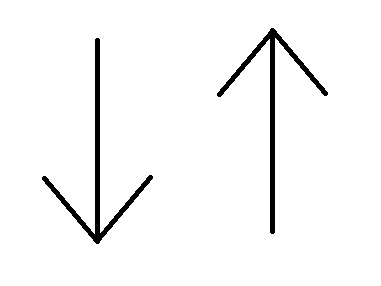 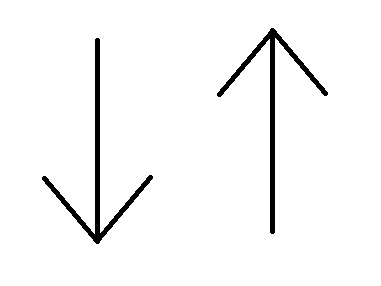 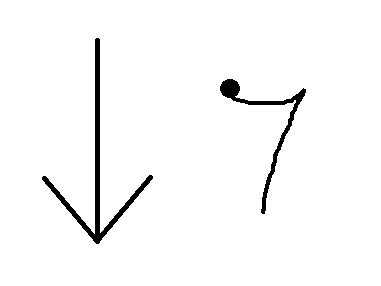 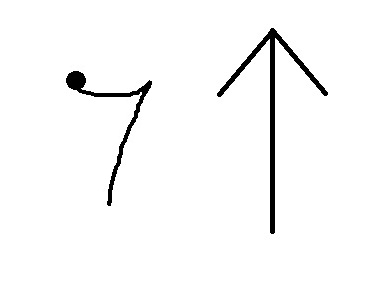 Can we mix all of this together?
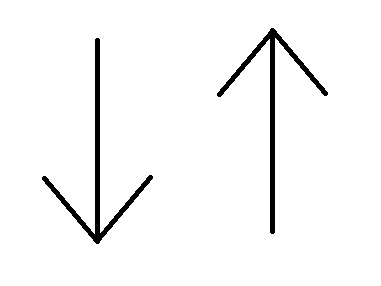 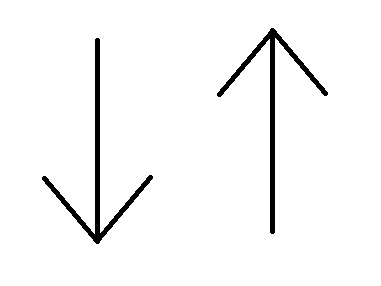 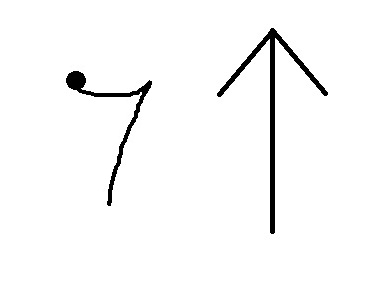 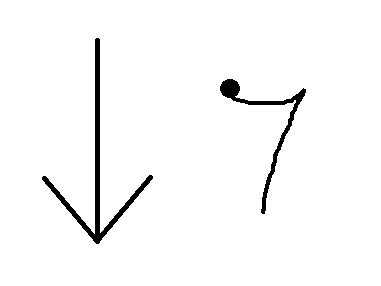 Can we mix all of this together?
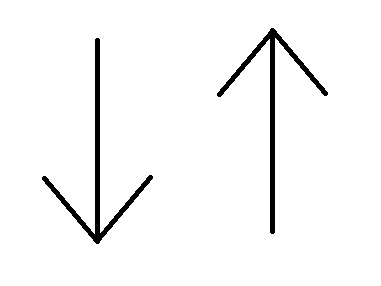 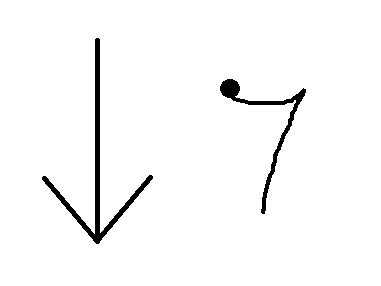 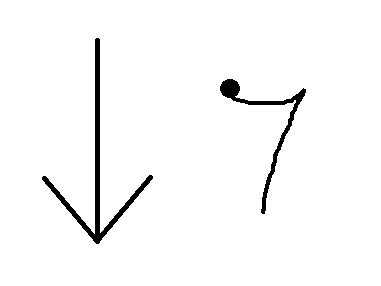 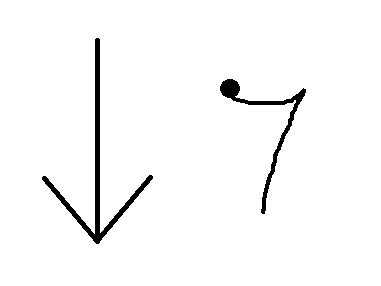 Can we mix all of this together?
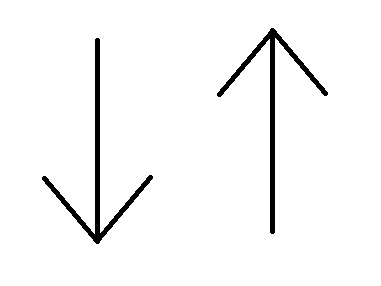 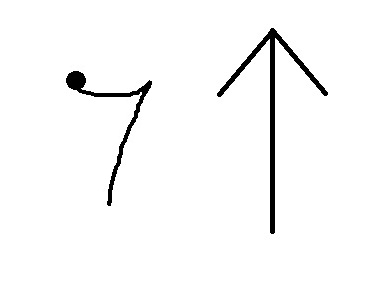 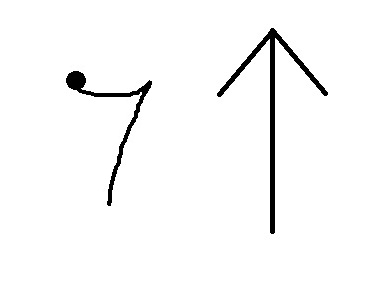 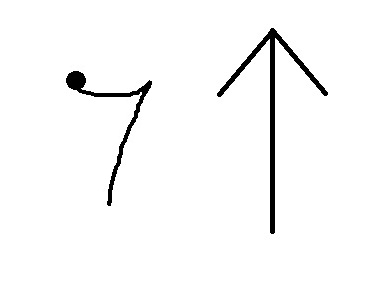 Can we mix all of this together?
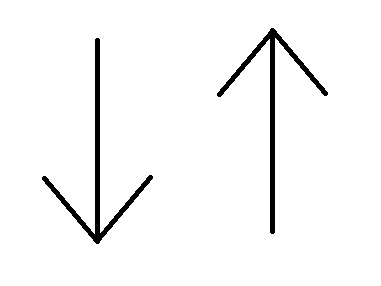 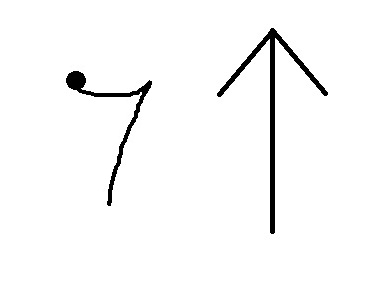 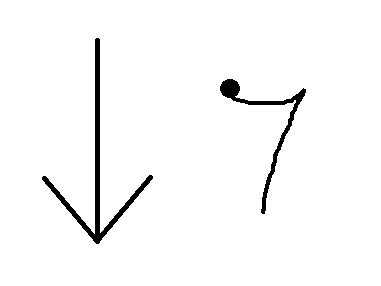 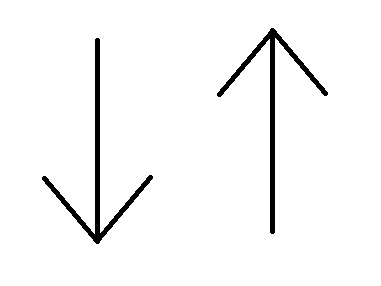 Can we mix all of this together?
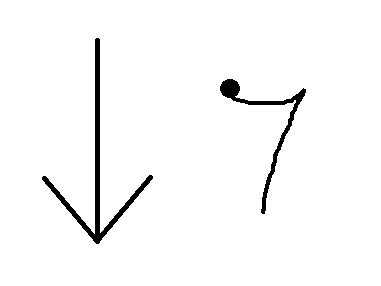 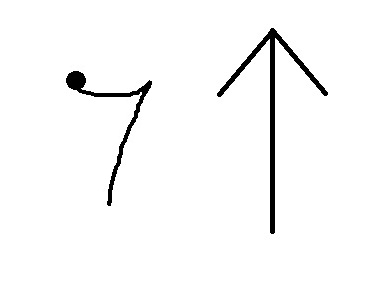 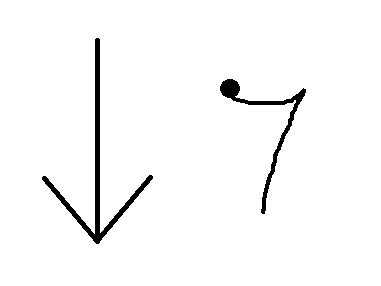 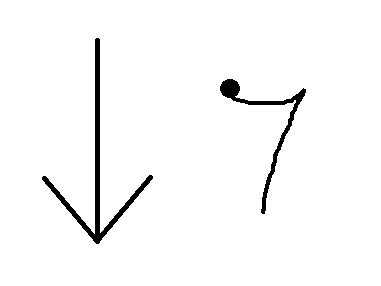 Can we mix all of this together?
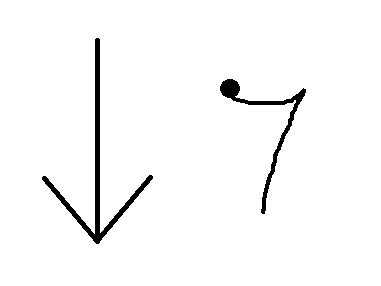 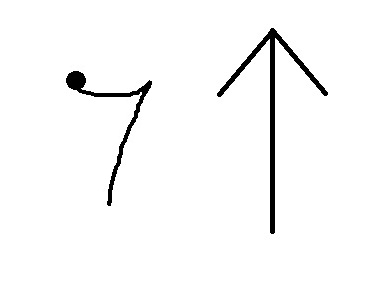 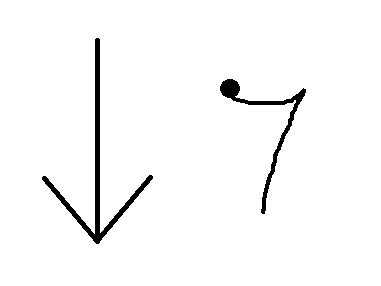 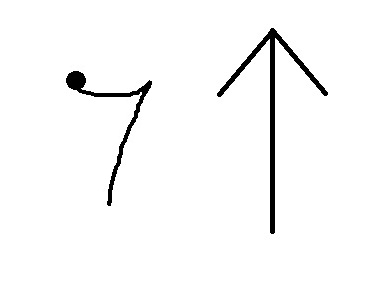 What if we translate this to music?
What kindof notesare these?
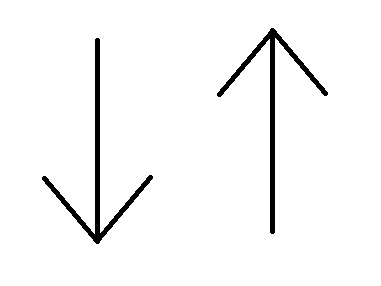 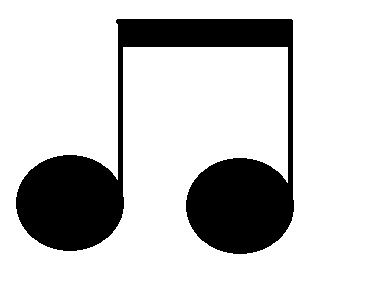 =
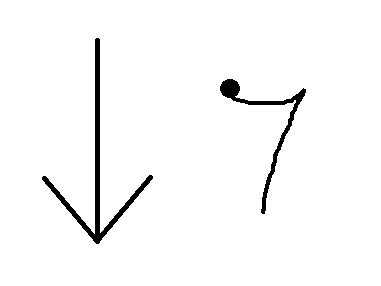 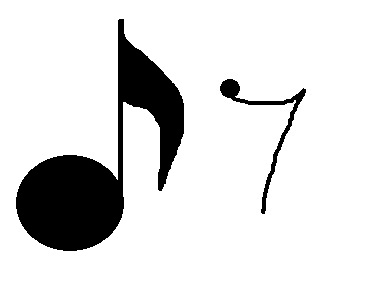 =
Eighth Notes!
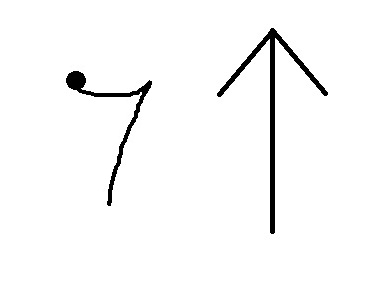 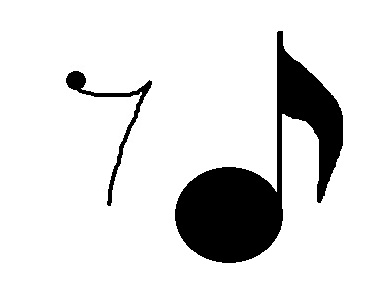 =
Can you do this with notes?
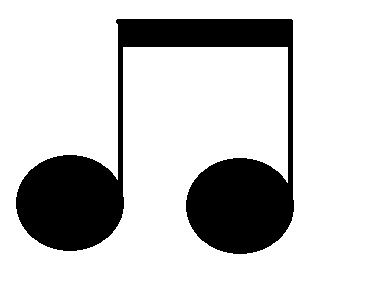 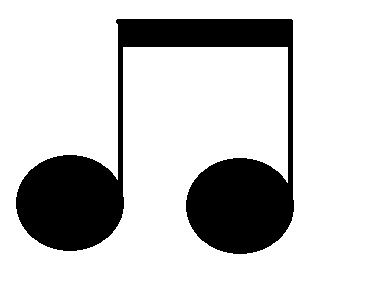 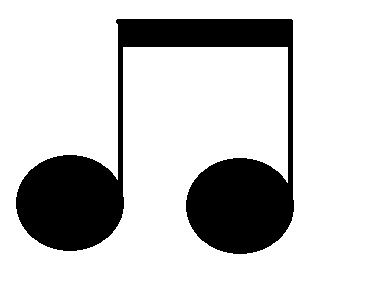 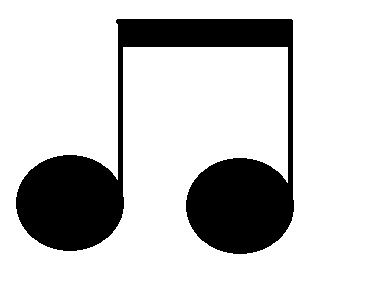 Can you do this with notes?
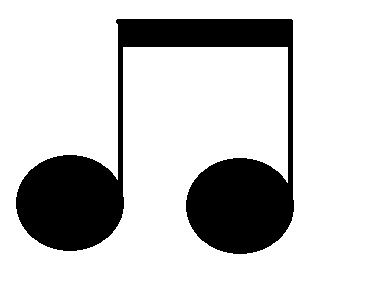 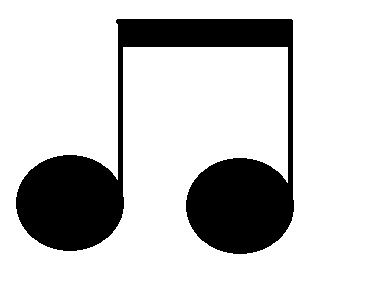 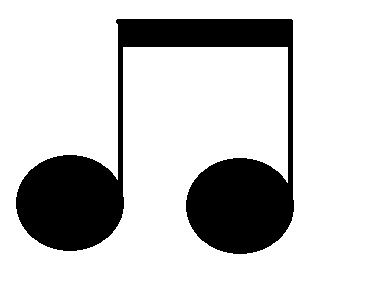 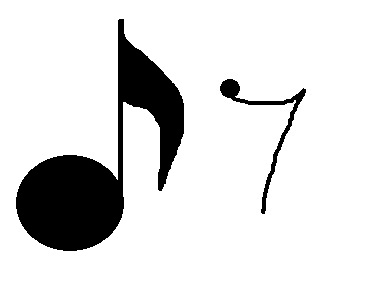 Can you do this with notes?
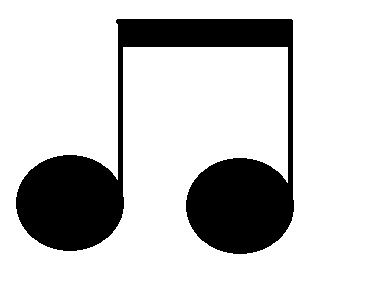 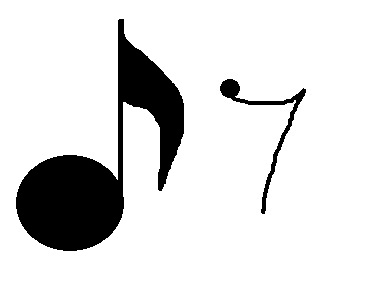 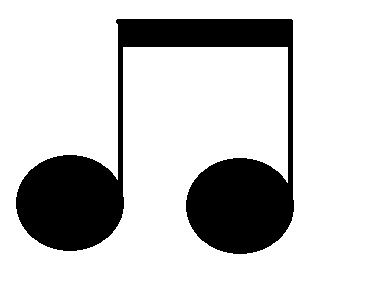 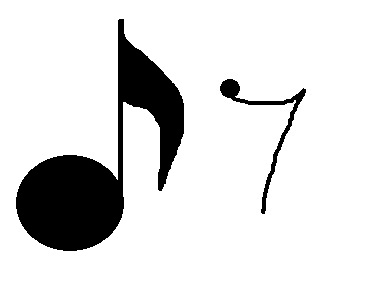 Can you do this with notes?
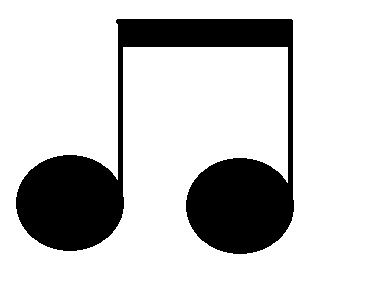 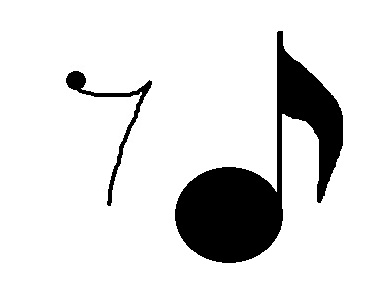 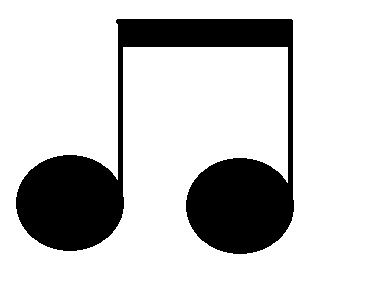 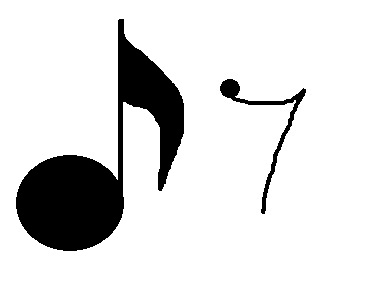 Can you do this with notes?
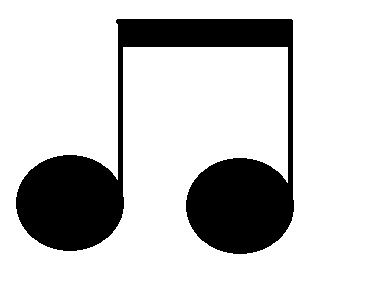 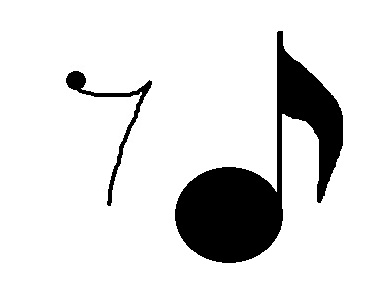 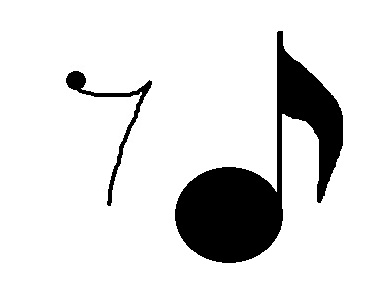 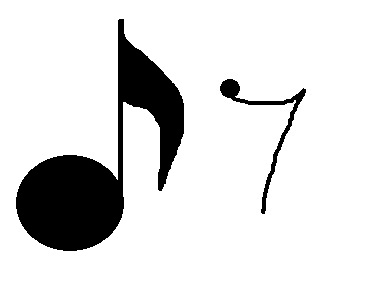 Can you do this with notes?
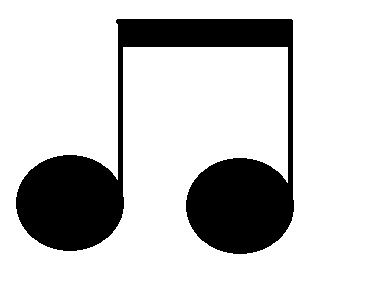 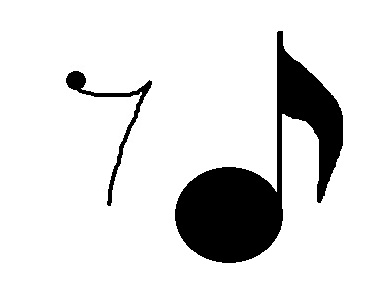 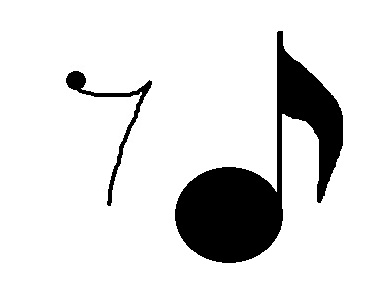 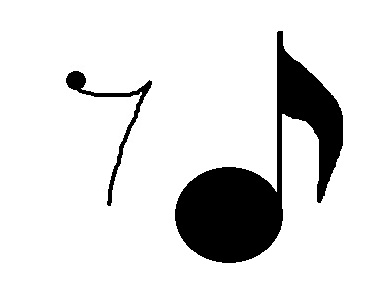 Can you do this with notes?
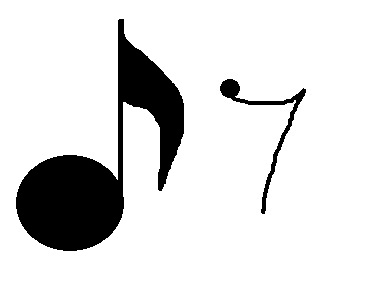 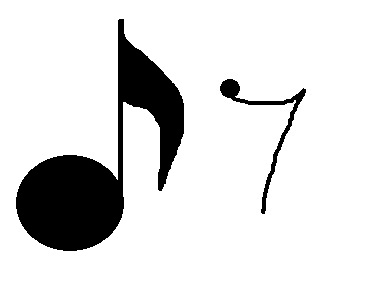 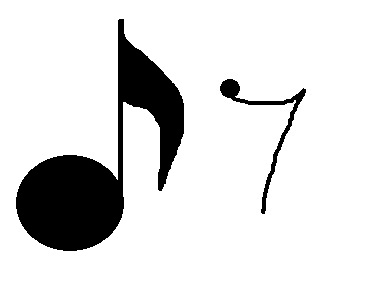 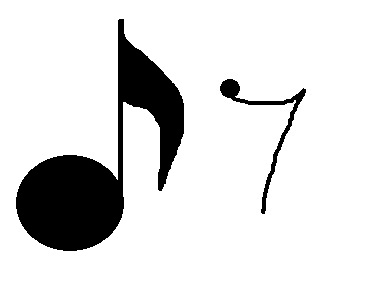 Can you do this with notes?
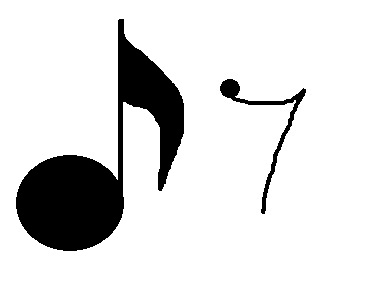 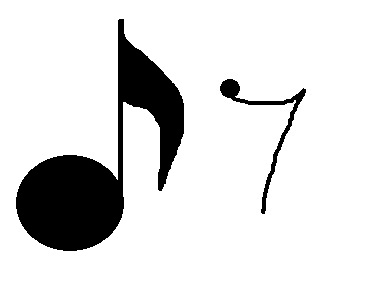 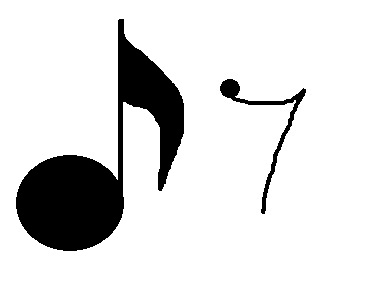 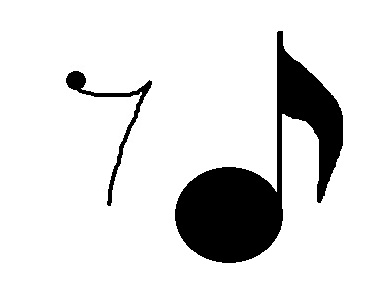 Can you do this with notes?
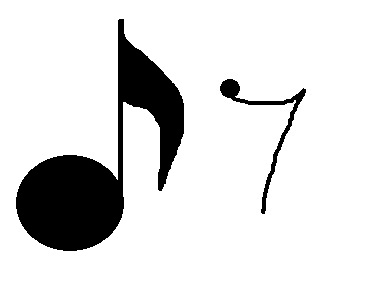 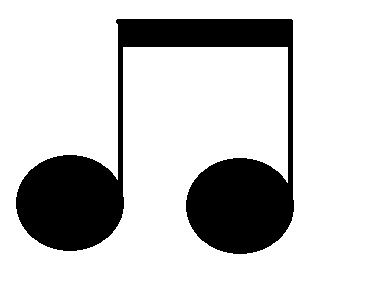 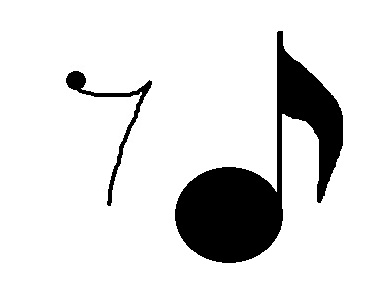 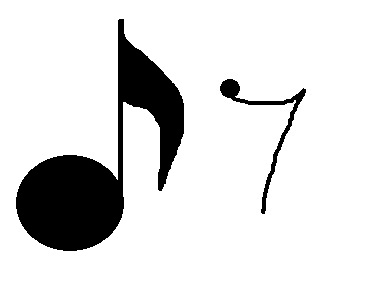 Can you do this with notes?
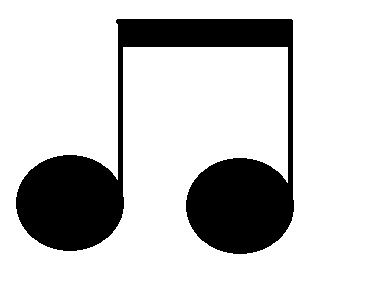 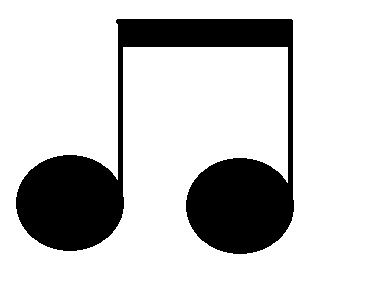 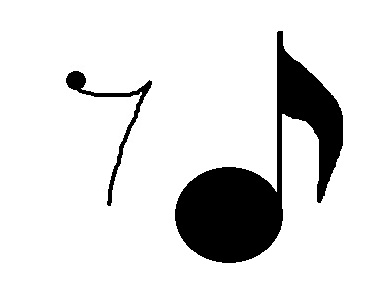 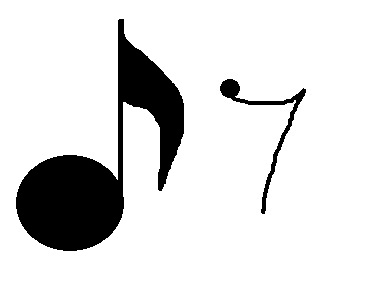 Eastman Counting System
“tay”
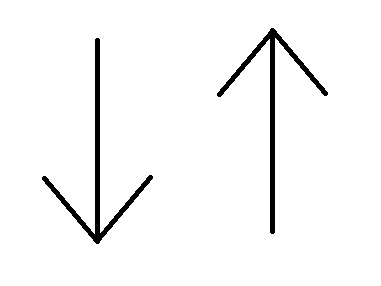 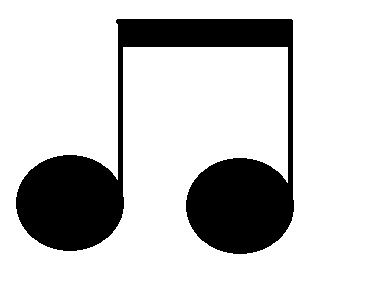 =
=
1 te
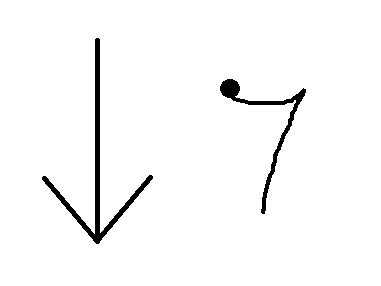 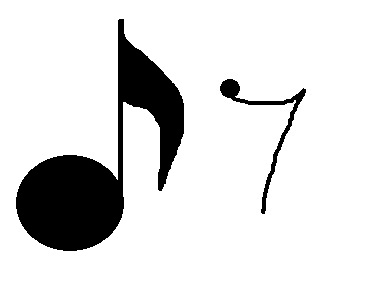 =
=
1 (te)
Parentheses because it’s a rest.
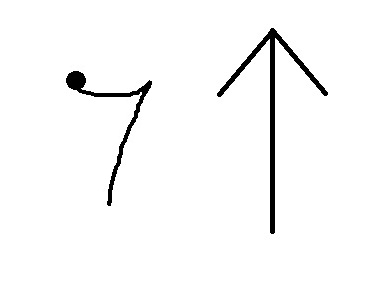 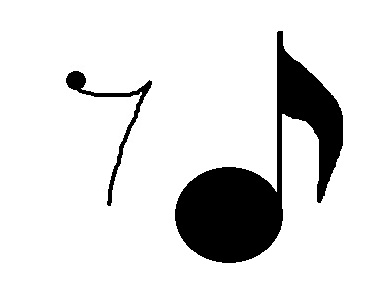 =
=
(1) te
Say it in Eastman?
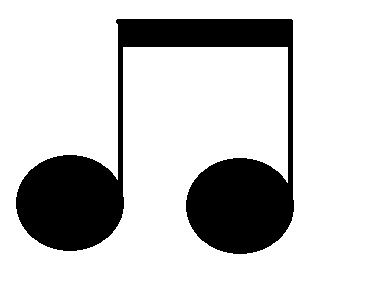 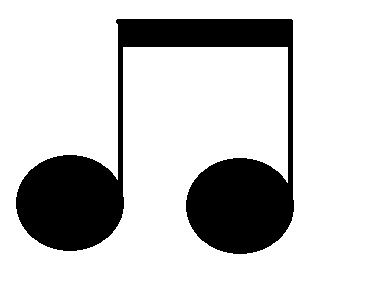 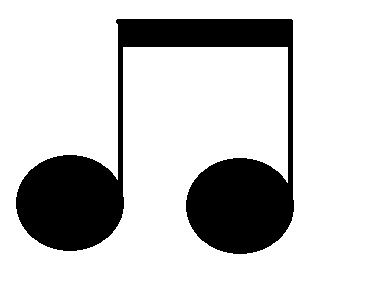 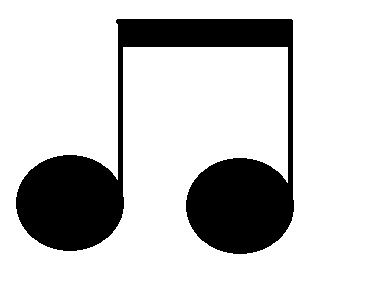 Say:
1
te
2
te
4
te
3
te
Say it in Eastman?
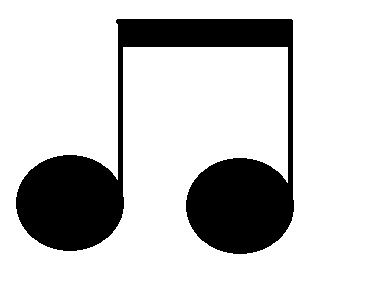 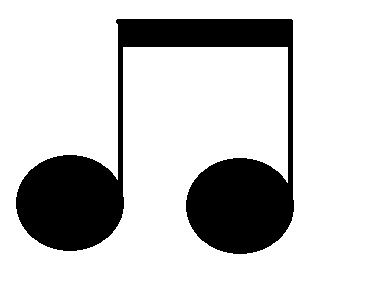 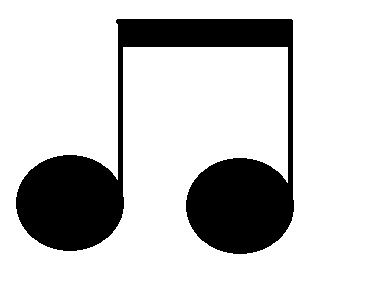 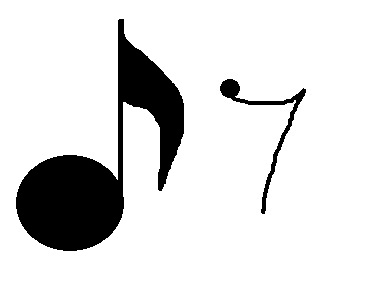 Say:
1
te
2
te
4
(te)
3
te
Don’t say it outloud!
It’s a rest and is in parentheses!
Say it in Eastman?
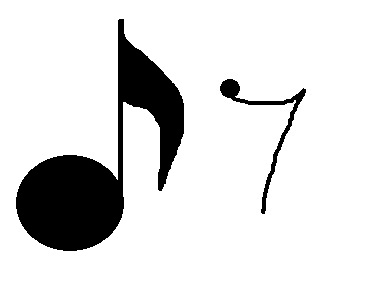 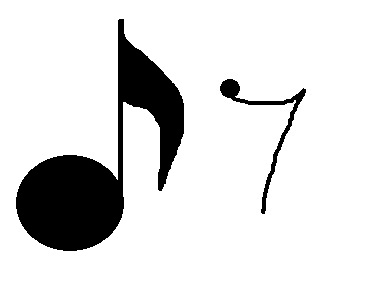 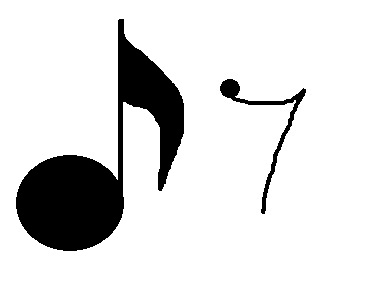 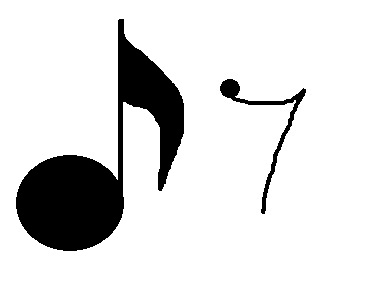 Say:
1
(te)
2
(te)
4
(te)
3
(te)
Say it in Eastman?
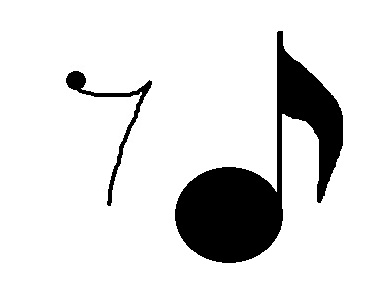 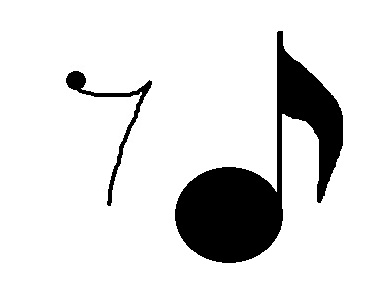 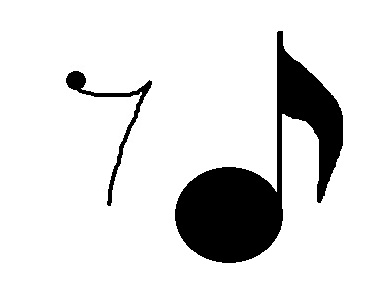 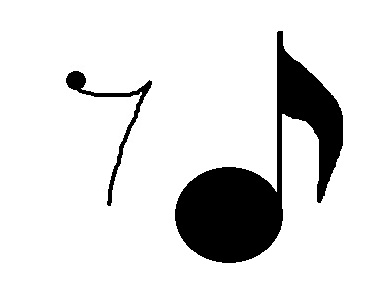 Say:
(1)
te
(2)
te
(4)
te
(3)
te
Say it in Eastman?
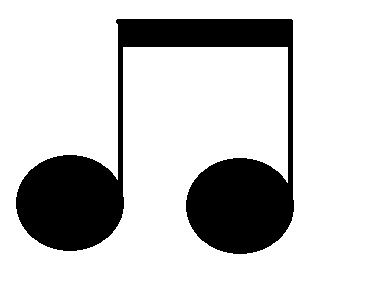 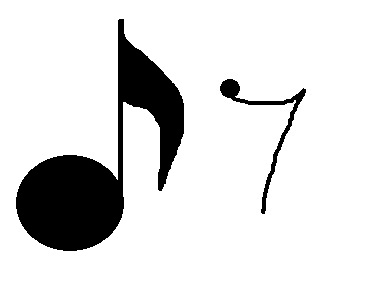 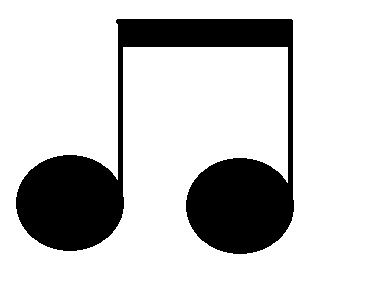 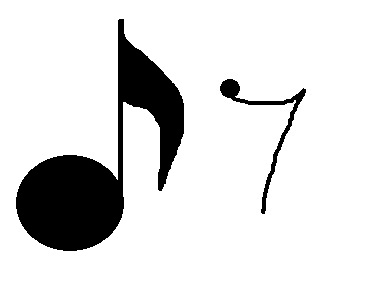 Say:
1
te
2
(te)
4
(te)
3
te
Say it in Eastman?
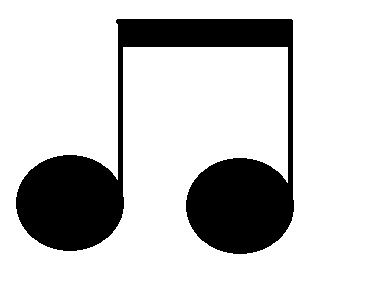 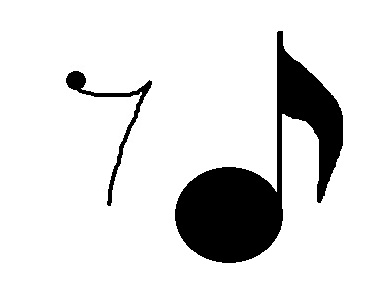 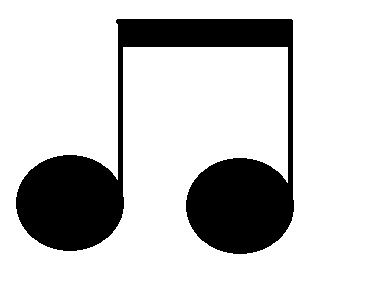 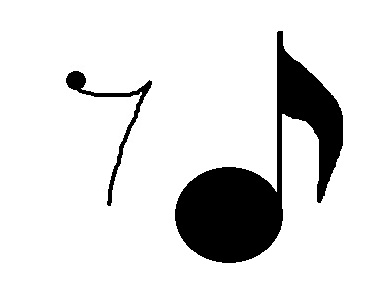 Say:
1
te
(2)
te
(4)
te
3
te
Without the Eastman written in?
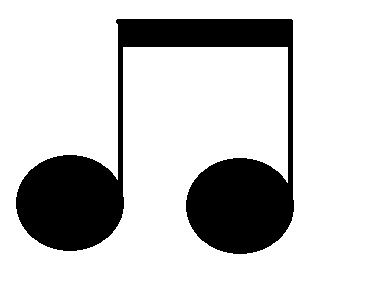 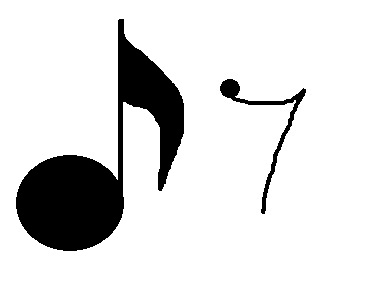 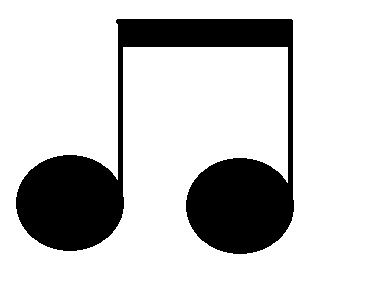 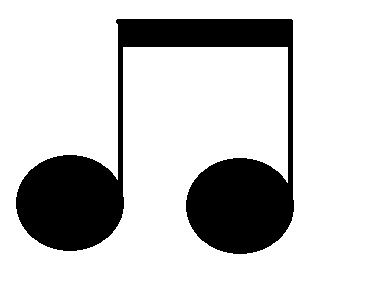 Without the Eastman written in?
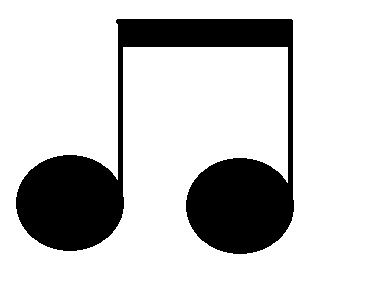 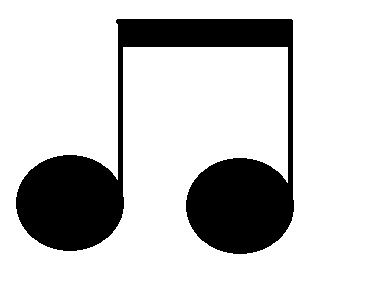 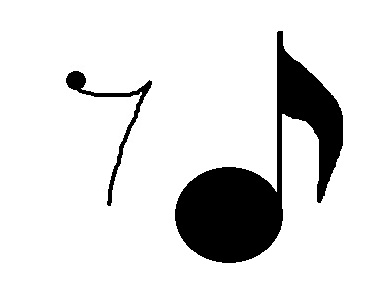 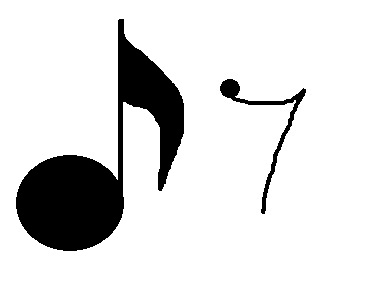 Without the Eastman written in?
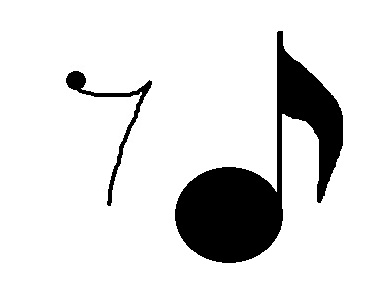 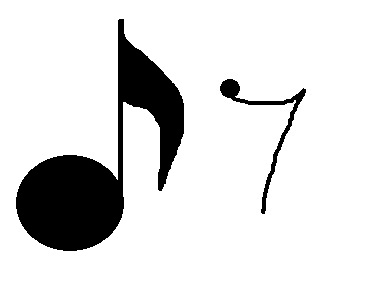 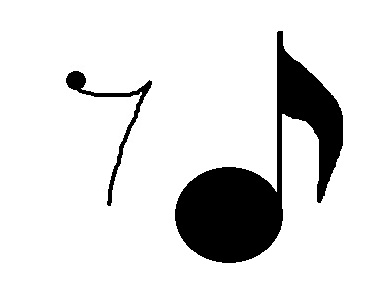 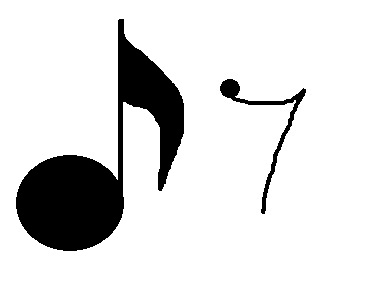 Without the Eastman written in?
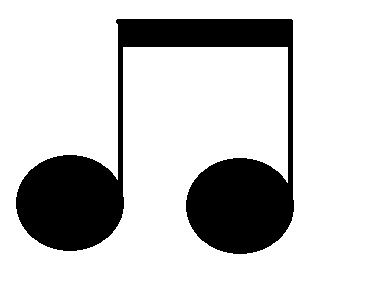 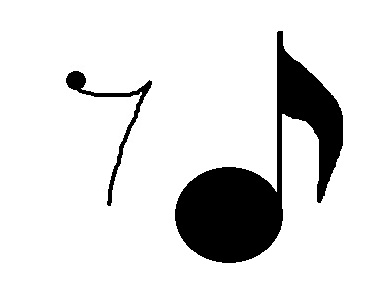 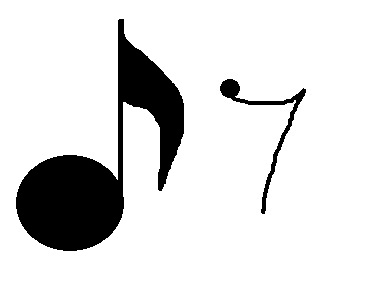 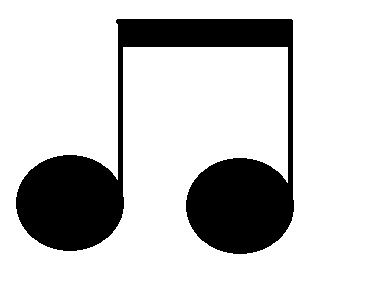 Without the Eastman written in?
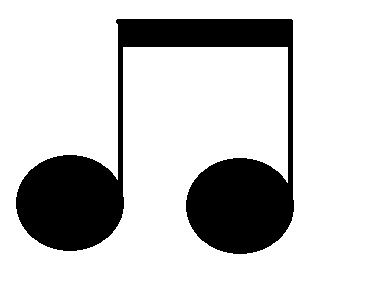 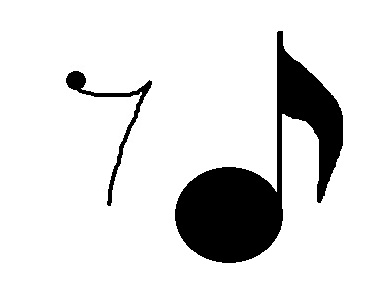 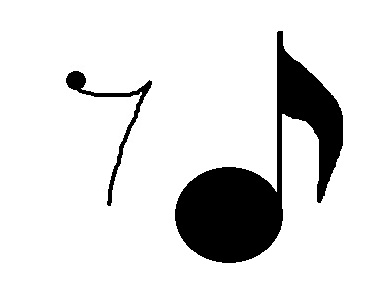 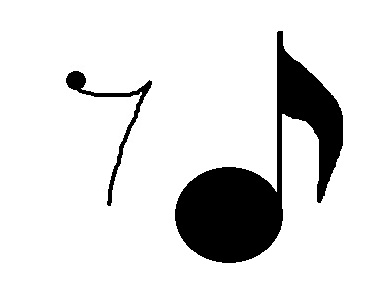 Without the Eastman written in?
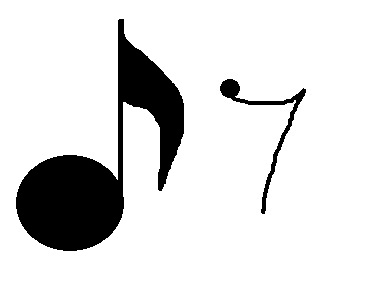 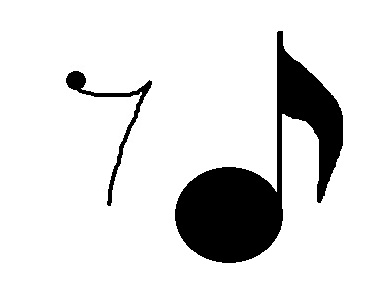 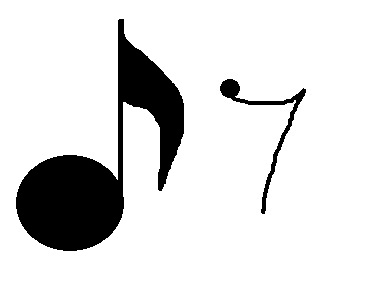 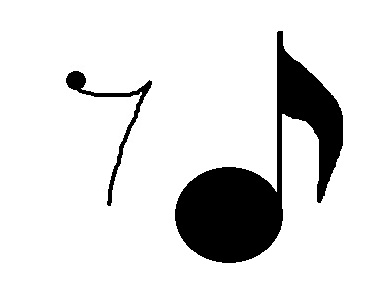 Without the Eastman written in?
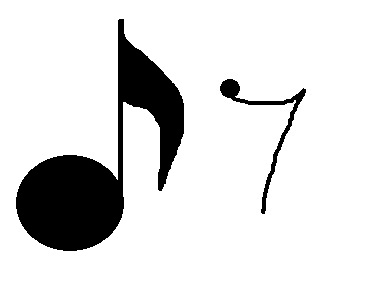 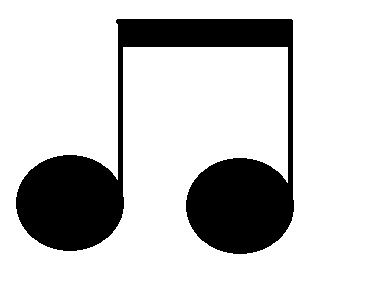 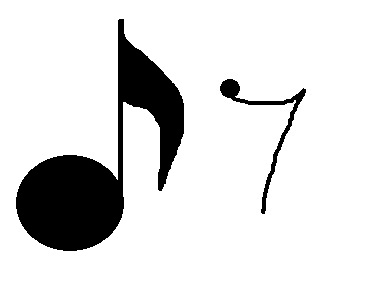 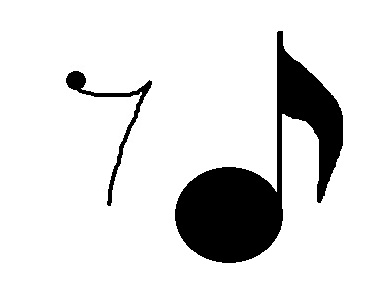 Without the Eastman written in?
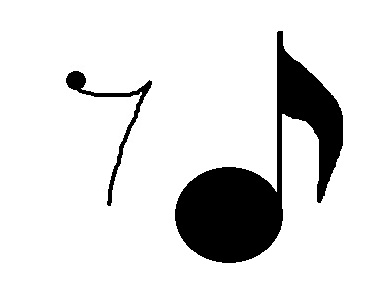 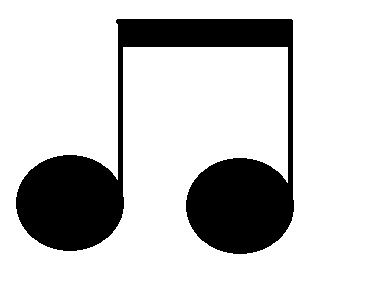 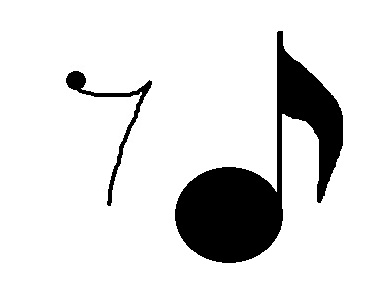 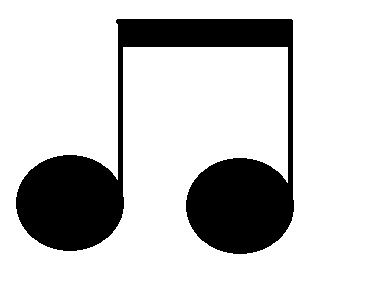 Without the Eastman written in?
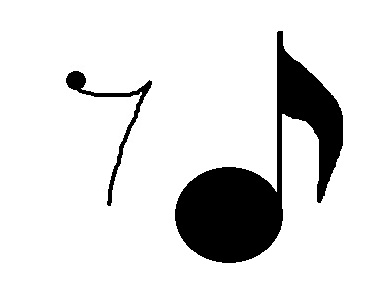 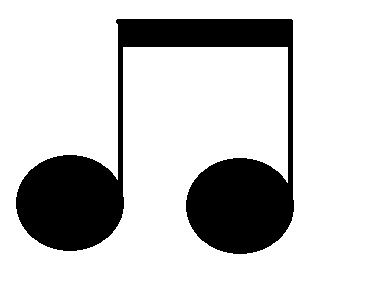 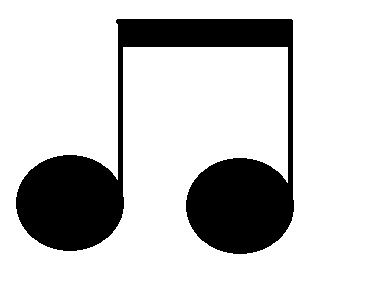 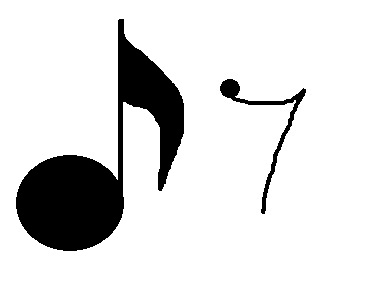 Without the Eastman written in?
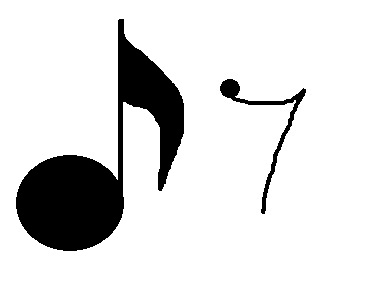 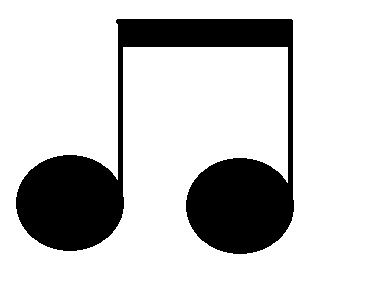 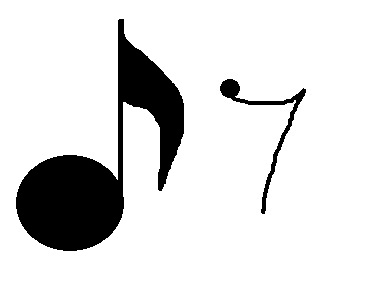 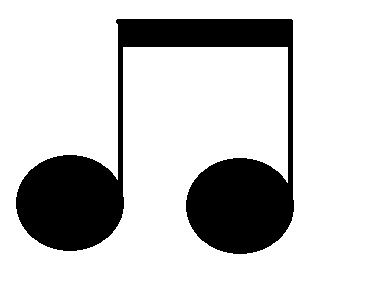 Without the Eastman written in?
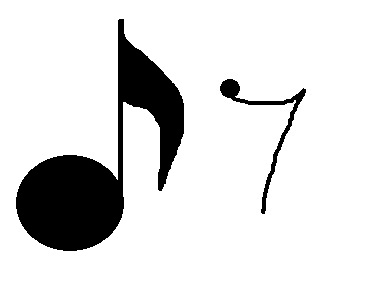 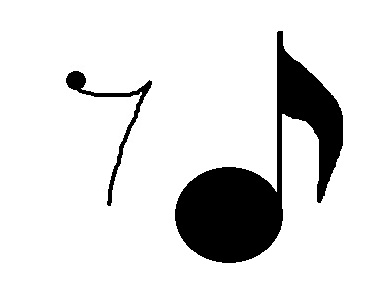 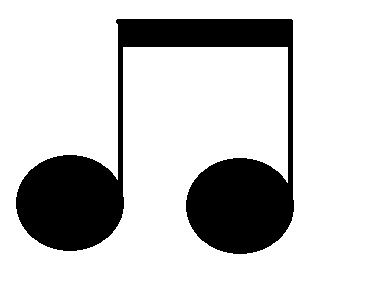 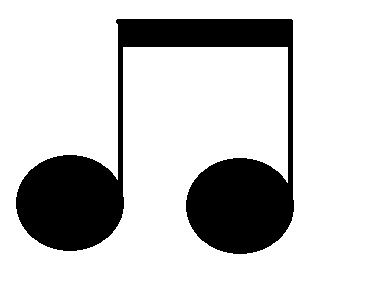